Tarjetas de navidad - Señaladores
etiquetasde.com
Hoja-Papel A4/Carta
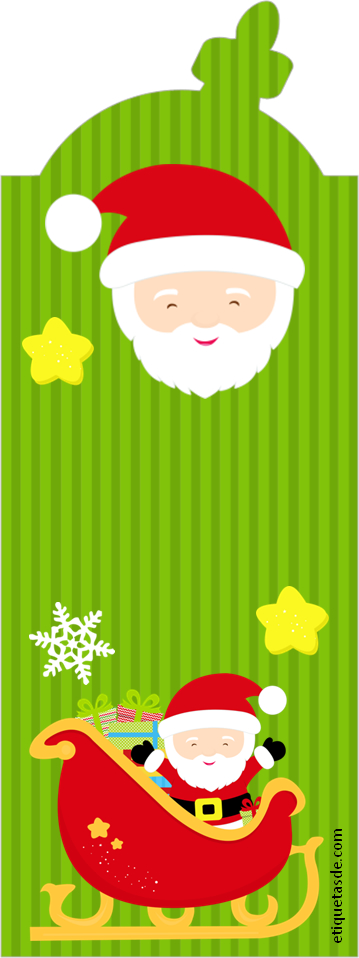 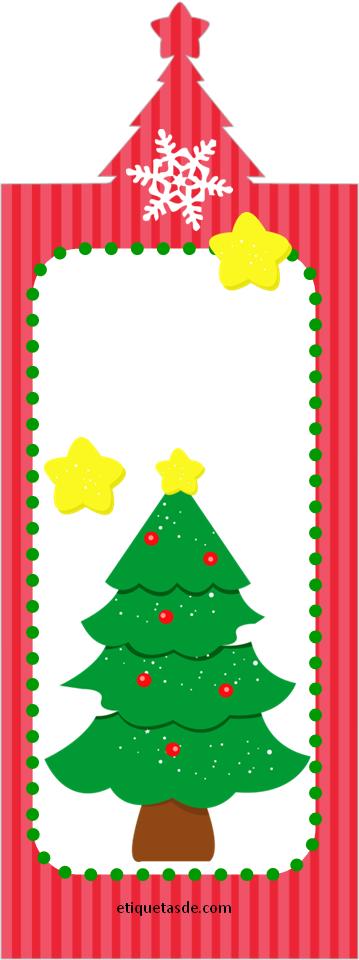 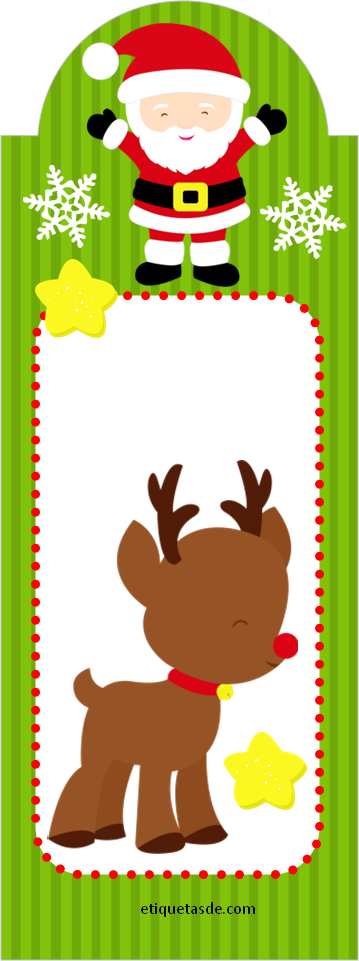 Feliz
Navidad
Feliz
Navidad
Feliz
Navidad